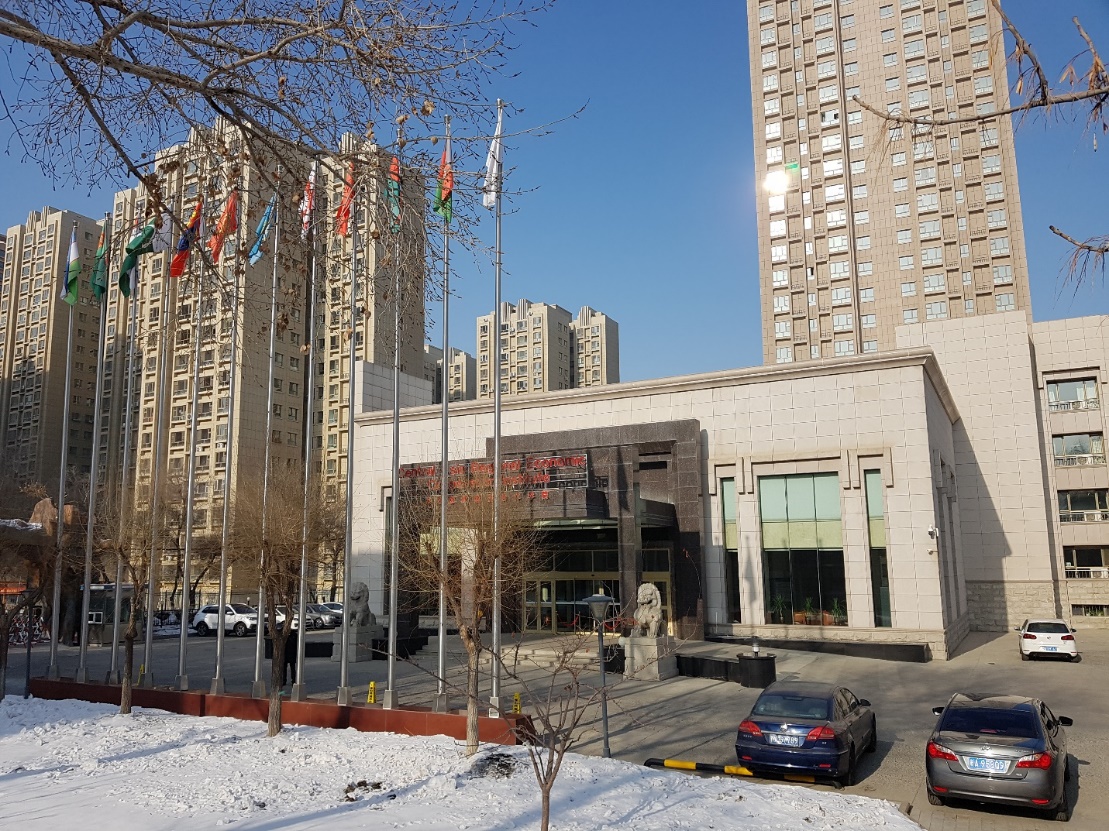 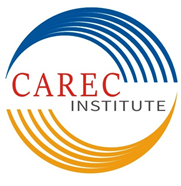 CAREC Institute Work Plan and Key Highlights
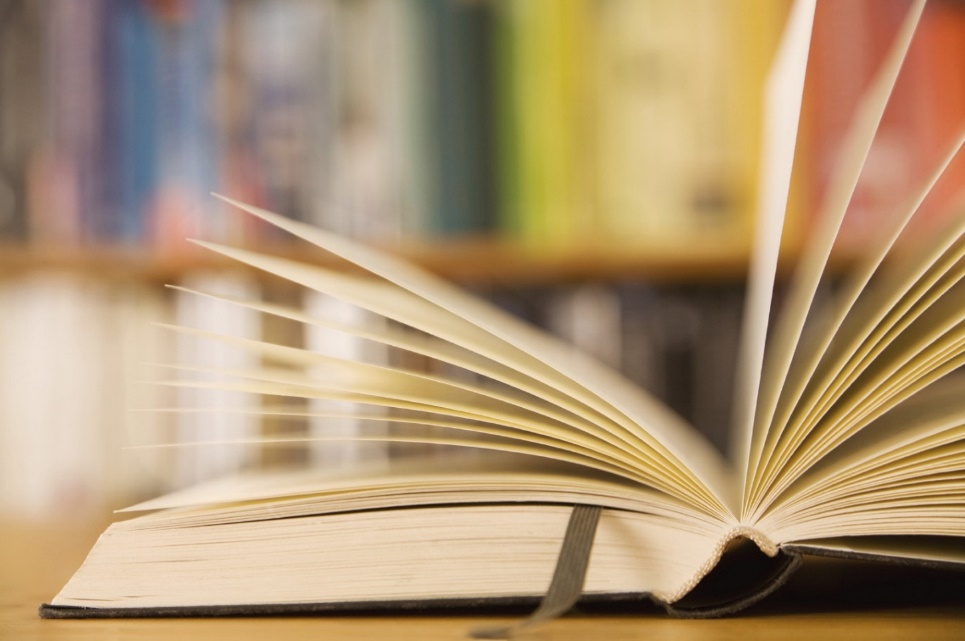 Presentation at Virtual CAREC NFPs Meeting
By 
Syed Shakeel Shah 
Director
www.carecinstitute.org
1
Research
Economic and Financial Stability  Cluster
Trade, Tourism, and Economic Corridor Cluster
Framework for E-Commerce Development in CAREC  – Focus on Infrastructure Development - Phase II - Completed
Developing a Framework for Mutual Recognition and Electronic Exchange of Phytosanitary Certificates in CAREC – Completed 
Pakistan's trade with Central Asia- Chapter contribution in a book being published by Oxford – Completed 
COVID-19 and Tourism Sector in CAREC Region: Harnessing Role of Technology in Promoting Safe Tourism Destination – Completed 
Free Trade Agreement (FTA) Design for  the CAREC Region – On-going 
Digital CAREC:  Analysis of Regional Digital GAP (Phase I) – On-going
Human Development Cluster 
Reviewing Migration and Development: Local authorities' role in Central Asia – Completed 
Development of Sustainable Water and Sanitation Systems in Rural Areas of CAREC Region with focus on China, Mongolia, Tajikistan, and Uzbekistan - Completed 
Report on Public Attitudes Towards Vaccination in Selected CAREC countries
Financial Inclusion in the CAREC Region: Promoting Fintech to Meet Underserved Needs in Trade - Completed

Financial Inclusion and Fintech in CAREC: Constraints and Prospects – Completed 

COVID-19 and MSME in CAREC Region: Impacts and Policy Lessons  -  Completed 

Debt and Financial Sustainability in the CAREC Region – On-going 

Infrastructure and Economic Connectivity 
Infrastructure in Central Asia and Caucasia-Book Chapter in ADBI Project – Completed 

Sustainable Pathway of Energy Transition in CAREC Region – A Governance Perspective - On-going

Agriculture and Water Cluster
Climate Insurance, Infrastructure and Governance in CAREC Region   - Completed 

Assessing the Economic Impact of Climate Change on Agriculture in Central Asia  - Completed 

Regional Climate Vulnerability in CAREC and Perspectives for Regional Cooperation  - On-going
www.carecinstitute.org
2
Capacity Building
Transformation to E-Learning 

Three-Tiered Approach – CI Research Based, Hybrid and Knowledge Broker
Cascade Structure-  Digital Materials, Physical Event, Virtual knowledge sharing and stakeholder engagement 
 
2021 Activities Status – Total 12 activities  planned for the year
Already Completed       11
Ongoing                            3
Planned                            3
Additional                        2

Total planned and Additional  in 2021               19
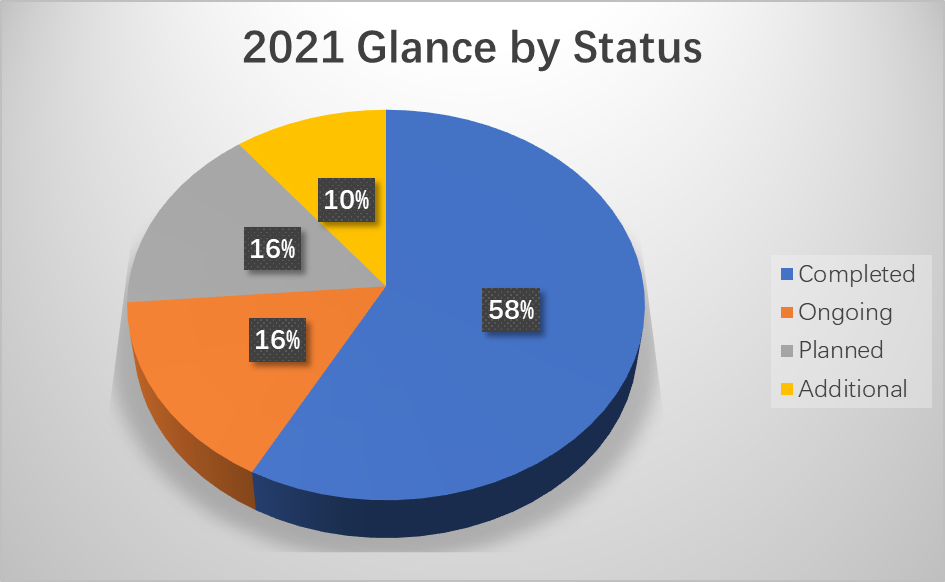 www.carecinstitute.org
3
Knowledge Management
Main Activities
Outputs
External communication, outreach, media

Adaptations, visual communications

Knowledge creation, advocacy 

Host country partnership
Regular Products: 8 e-newsletters, 2020 Annual report, Economic Brief   reaching over 3,000 external stakeholders

Media outreach: coverage of 14 CAREC Institute topics and events in 46 media outlets in 8 countries in 3 languages in 2021

Social media: LinkedIn account saw a 39%? Chinese social media - Weibo, WeChat and TikTok – a series titled “CAREC Images” was launched

Development Asia partnership - 14 knowledge adaptations  

2021 Research conference 8-page synopsis (summary of 10 research papers) was produced and shared with NFP in English and Russian 

17 more Russian translations of 2020-21 knowledge products have been produced,  10 event flyers and 12 publication covers in 2021 to enhance the Institute’s visual communication
Host country partnership:  WASH and TVET research project, series of  knowledge-sharing webinars , China City Development Alliance (CCDA) on the topic of cross-border trade with strong participation of Chinese and Central Asian stakeholders.
www.carecinstitute.org
4
Macro-Economic Analysis and CRII
CRII Updated for latest  values 
To be updated annually 
Quarterly Economic Monitors as regular product 
Economic data , COVID19 Impact, Vaccination Update 
Economic Briefs 
Analysis of Issues of Relevance to Economic Development and Policy Options 
Sustainable Development in Asia and the World: The Road towards Sustainable Recovery in a Fast-Changing World-Chapter contributed by CI in Boao Forum Report 2021

Planned : 
CAREC household survey , twice a year 
Household welfare related to incomes, cost of living, education opportunities
Macro-Economic Analysis and CAREC Regional Integration Index (CRII)
www.carecinstitute.org
5
Institutional Development
www.carecinstitute.org
6
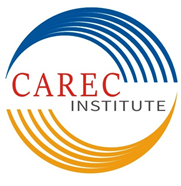 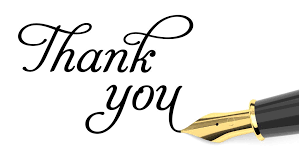 www.carecinstitute.org
7